Γυαλί
Το γυαλί είναι υλικό στερεό και άμορφο, δηλαδή δεν παρουσιάζεικρυσταλλική δομή. Είναι ημιδιάφανο ή διάφανο, εύθραυστο, άκαμπτο και σκληρό. Λόγω της μη κρυσταλλικότητάς του, ο όρος «ύαλος» (γυαλί) ή «υαλώδης» έχει επεκταθεί σημαίνοντας όλα τα άμορφα στερεά. Η διαφάνειά του αφορά στο ορατό φως, γιατί το κοινό γυαλί είναι αδιάφανο για την υπεριώδη ακτινοβολία. Ως υλικό είναι χημικά και βιολογικά αδρανές, πλήρως ανακυκλώσιμο και, κατά συνέπεια, ιδιαίτερα κατάλληλο για χρήση σε κατασκευή συσκευασιών τροφίμων και ποτών.
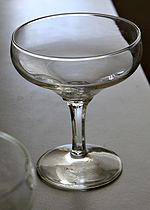 Η ιστορία του γυαλιού
Η κατασκευή του γυαλιού άρχισε γύρω στο 1500 π.Χ στην Αίγυπτο και τη Μεσοποταμία. Το πρώτο φυσικό γυαλί ήταν ο οψιδιανός. Οι πρώτοι υαλουργοί έδιναν σχήμα και μορφή στο μαλακό γυαλί τυλίγοντας το γύρω από ένα πυρήνα άμμου η πηλού, ψύχοντας στη συνέχεια το γυαλί και αφαιρώντας το υλικό του πυρήνα.
Κατά την επόμενη χιλιετία, η υαλουργία διαδόθηκε ευρύτερα. Οι υαλουργοί έμαθαν να προσθέτουν διάφορα υλικά στο γυαλί για να βελτιώσουν την αντοχή του, να παράγουν διάφανο γυαλί η να παράγουν γυαλί σε ένα ειδικό χρώμα. Χρησιμοποιούνταν κυρίως από τις βασιλικές οικογένειες η για θρησκευτικές τελετές.
Γύρω στο 300 π.Χ κάποιοι Σύριοι υαλουργοί εφηύραν το σωλήνα του φυσητού γυαλιού σε αναρίθμητα σχήματα και πάχη. Οι Ρωμαίοι έφεραν την επανάσταση στην υαλουργία τον πρώτο αιώνα μ.Χ με τη χρήση διαφόρων κατασκευαστικών τεχνικών. Μεταξύ αυτών ήταν το φύσημα γυαλιού σε ελεύθερη μορφή, το φύσημα γυαλιού σε καλούπι και η συμπίεση γυαλιού σε καλούπι. Άρχισαν επίσης να κατασκευάζουν καθρέπτες.
Με την πτώση της Ρωμαϊκής Αυτοκρατορίας ,όμως, χάθηκε ένα μεγάλο μέρος της εξαίσιας υαλουργικής τέχνης. Στη Δυτική Ευρώπη, το γυαλί έγινε και πάλι ένα προϊόν αποκλειστικά για τους πλουσίους. Το επίπεδο γυαλί χρησιμοποιήθηκε για την παραγωγή παραθύρων βιτρώ για τους μεσαιωνικούς ναούς. Γύρω στα 650 μ.Χ Σύριοι υαλουργοί ανέπτυξαν μια επαναστατική κατασκευαστική μέθοδο παραγωγής γυαλιού - το καμπυλωτό γυαλί, το οποίο χρησιμοποιούνταν σε παράθυρα μέχρι και το τέλος του 19ου αιώνα.
Οι Βενετοί άρχισαν να αναπτύσσουν τη δική τους υαλουργία στα τέλη του 13ου αιώνα. Τελειοποίησαν μια τεχνική για το επίπεδο γυαλί. Όλοι οι οίκοι υαλουργίας μεταφέρθηκαν στο νησί Murano. Οι βενετικές τεχνικές διαδόθηκαν σε ολόκληρη την Ευρώπη. Πολύ σύντομα οι Γάλλοι υαλουργοί βελτίωσαν τις ιταλικές τεχνικές. Στο μεταξύ, η υαλουργία τελειοποιούνταν και στη Γερμανία, τη Βόρεια Βοημία και την Αγγλία, όπου ο George Ravenscroft εφηύρε τον μολυβδύαλο στη δεκαετία του 1870. Την ίδια περίπου περίοδο άρχισε για πρώτη φορά η παραγωγή υαλοπινάκων στη Γαλλία.
Με την ίδρυση της Βρετανικής Εταιρείας Υαλοπινάκων το 1773, η Αγγλία έγινε το κέντρο του κόσμου. Φοβούμενη τον ανταγωνισμό για τις εγχώριες υαλουργίες, απαγόρευσε την υαλουργία στην Αμερική. Με την Αμερικανική Επανάσταση όμως, προέκυψε μια εισροή ευρωπαϊκής εμπειρίας στην κατασκευή γυαλιού. Η πρώτη αμερικανική καινοτομία στην υαλουργία ήταν μια πρέσα γυαλιού που κατοχυρώθηκε ως ευρεσιτεχνία το 1825.
Η Βιομηχανική Επανάσταση έφερε έναν αριθμό καινοτομιών, αρχίζοντας με την ανάπτυξη της αεροπρεσας στην Αγγλία το 1859. Το 1871 ο William Pilkington εφηύρε μια μηχανή που αυτοματοποίησε την παραγωγή των υαλοπινάκων. Η τεχνική αυτή βελτιώθηκε από τον J.H.Lubber στην Αμερική το 1903.
Ανάμεσα στη δεκαετία του 1920 και του 1930 άρχισε να κυριαρχεί στην παραγωγή γυαλιού η τεχνική "έλξης" - επίπεδο γυαλί με την καλύτερη μέχρι τότε ποιότητα - με αποτέλεσμα τη πτώση των τιμών σε ολόκληρη την υαλουργία.
Έως το 1929, το 70% της παραγωγής επίπεδου γυαλιού στην Αμερική διοχετευόταν στην αυτοκινητοβιομηχανία. Το μεγαλύτερο μέρος αυτής της παραγωγής ήταν "κρύσταλλα ασφαλείας". Η παραγωγή γυαλιού άλλαξε μια για πάντα όταν ο Alastair Pilkington ανέπτυξε τη σύγχρονη τεχνική του γυαλιού float στη δεκαετία του1950. Σήμερα το 90% του παγκοσμίου επιπέδου γυαλιού παράγεται ακόμη με τη χρήση αυτής της τεχνικής.
Στη δεκαετία του 1960, οι εταιρείες αύξησαν τον όγκο παραγωγής τους, ενώ παράλληλα μείωσαν την τιμή του επίπεδου γυαλιού. Έως το1975, τα εργοστάσια γυαλιού float ανέρχονταν στο 97%. Με τη παγκόσμια ενεργειακή κρίση στις αρχές της δεκαετίας του 1970, η ζήτηση για επίπεδο γυαλί μειώθηκε και ολόκληρη η βιομηχανία υπέφερε. Η κατάσταση χειροτέρευσε όταν η Ford Motor Company άρχισε να παράγει το γυαλί float που χρειαζόταν μέσα στα εργοστάσια της, γεγονός που μείωσε σημαντικά τις πωλήσεις στην αυτοκινητοβιομηχανία.
Οι κατασκευαστές γυαλιού άρχισαν να καθιερώνουν νέες ανακλαστικές επιστρώσεις υψηλών και μεσαίων αποδόσεων όσον αφορά τη μετάδοση του ορατού φωτός, της ηλιακής ακτινοβολίας και το συντελεστή σκίασης. Επίσης, δημιουργήθηκαν νέα φύλλα γυαλιού που έκαναν ευκολότερη τη κύρτωση του επίπεδου γυαλιού για εφαρμογές όπως ο αεροδυναμικός σχεδιασμός των αυτοκινήτων. Επιπλέον, τα κρύσταλλα ασφαλείας έγιναν ελαφρύτερα και λεπτότερα ώστε να αποφεύγεται η παραμόρφωση. Ορισμένοι Ευρωπαίοι κατασκευαστές έχουν συνδυάσει διαφορετικά πάχη γυαλιού για να φιλτράρουν διάφορες συχνότητες θορύβου, ενώ άλλοι έχουν υιοθετήσει το πολύφυλλο γυαλί για να περιορίσουν την ηχορύπανση.
Μια άλλη σημαντική περιοχή ενδιαφέροντος στη βιομηχανία στην επόμενη δεκαετία θα είναι η ηλεκτροχρωμικη και η φωτοχρωμικη τεχνολογία - επιτρέπουν στο επίπεδο γυαλί να αντιληφθεί τις αλλαγές στο φως και να ρυθμίζεται ανάλογα. Σήμερα το 28% όλου του επίπεδου γυαλιού χρησιμοποιείται στην αυτοκινητοβιομηχανία. Παράδειγμα αποτελεί η εξέλιξη "ρυθμιζόμενων" καθρεπτών στα αυτοκίνητα που αντιδρούν στις αλλαγές του φωτός, μειώνοντας τις φωτεινές αντανακλάσεις κατά τη νυχτερινή οδήγηση.
Καθώς η βιομηχανία του γυαλιού διευρύνεται, ο όγκος παραγωγής ξεπερνά την παγκόσμια ζήτηση κατά 1% περίπου ετησίως. Η περιοχή Ασίας-Ειρηνικού συνέχισε τη σημαντική αύξηση της, η οποία μέχρι το 2002 αποτέλεσε το 50% του παγκόσμιου όγκου παραγωγής επίπεδου γυαλιού. Η Ευρώπη μαζί με το σύνολο της Αμερικής θα έχουν επαρκή όγκο παραγωγής για να καλύψουν τις δικές τους ανάγκες σε γυαλί.
Από την άλλη μεριά, τα περιθώρια κέρδους στην Κίνα έχουν ήδη εξαφανιστεί, αφού η τιμή πώλησης είναι σχεδόν ίση με το κόστος παραγωγής.
Οι άνθρωποι του χώρου της κατασκευής και κατεργασίας γυαλιού έχουν μια μοναδική επιχειρηματική δραστηριότητα, με μια μεγάλη παράδοση παροχής προϊόντων στους πελάτες τους, τα οποία οι ίδιοι βρίσκουν ελκυστικά τόσο από άποψη μορφής όσο και από λειτουργική άποψη. Εκτός αυτού, πόσες σύγχρονες βιομηχανίες έχουν ιστορία 3500 χρόνων; Για να συνεχίσουν την παράδοση της συνεχούς βελτίωσης των προϊόντων τους, είναι ανάγκη να μην λησμονούν ότι είναι οι ίδιοι οι πελάτες που κατευθύνουν τη βιομηχανία τους. Χρειάζεται να γνωρίζουν τις ανάγκες και τις προσδοκίες των πελατών σε ολόκληρο το κόσμο, και να ικανοποιούν τις ανάγκες τους με τις καινοτομίες στα προϊόντα τους. Αν το καταφέρουν, τότε είναι σίγουρο ότι θα έχουν συνεχή επιτυχία ως βιομηχανία.
Παρασκευή
Το γυαλί παρασκευάζεται με σύντηξη χαλαζιακής άμμου, η οποία αποτελεί το βασικό συστατικό του (διαμορφωτή), ενός ή περισσότερων συλλιπασμάτων και ενός (ή περισσότερων) σταθεροποιητών. Αν δεν χρησιμοποιηθεί σταθεροποιητής, τότε το γυαλί γίνεται εύθρυπτο και αποσαθρώνεται από το νερό. Το κοινό γυαλί παρασκευάζεται με σύντηξη χαλαζιακής άμμου (SiO2) (73,7%), ανθρακικού νατρίου (κοιν. Σόδα, Na2CO3)) (16%), οξειδίου του καλίου (K2O) (0,5%) (συλλιπάσματα) και ανθρακικού ασβεστίου (κοιν. ασβεστόλιθου (CaCO3)) (5,2%) ανθρακικού μαγνησίου (MgCO3) (3,6%) και οξειδίου του αργιλίου (Al2O3) (1%) (σταθεροποιητές). Ανάλογα με τον τύπο και το ποσοστό των συλλιπασμάτων και των σταθεροποιητών λαμβάνονται και οι διάφοροι τύποι γυαλιού.
Το γυαλί, αφού παρασκευαστεί ως πρώτη ύλη, μπορεί να πάρει το επιθυμητό σχήμα με τρεις τρόπους: Είτε με εμφύσηση (φυσητό γυαλί) είτε με τη βοήθεια καλουπιών είτε με συσκευές που δημιουργούν φύλλα («ελάσματα») γυαλιού.
Παραγωγή γυαλιού
Διαμόρφωση γυαλιού
Ιδιότητες γυαλιού
Σύσταση
Φυσικές ιδιότητες του γυαλιού
Στερεό υψηλής σκληρότητας (7 στην κλίμακα Mohs).
Μη κρυσταλλικής δομής άμορφο υλικό.
Εύθραυστο. Τα θραύσματά του είναι οξύληκτα.
Διαφανές για το φάσμα του ορατού φωτός.
Δυσθερμαγωγό και μονωτικό υλικό.
Αδρανές χημικά και βιολογικά.
Ανακύκλωση γυαλιού
Ποια είδη γυαλιού μπορούν να ανακυκλωθούν;
Απάντηση:

Είμαστε σε θέση να ανακυκλώσουμε ό,τι παράγουμε, δηλαδή γυάλινες φιάλες και βάζα. Άλλα είδη γυαλιού - όπως τζάμι, κρύσταλλο- κατασκευάζονται με άλλη διαδικασία. Αν αυτά τα υλικά εισαχθούν στην παραγωγική διαδικασία μπορούν εύκολα να δημιουργήσουν προβλήματα στην παραγωγή και ελαττωματικούς ή μη συμμορφούμενους περιέκτες.Ακόμα πρέπει να γίνεται διαχωρισμός βάσει χρώματος και επίσης πολύ σημαντικός είναι ο διαχωρισμός από ξένα σώματα (π.χ. μέταλλα, ξύλο κτλ.)
Τύποι γυαλιού
Βασικοί τύποι
Κοινό γυαλί: Παρασκευάζεται με συλλίπασμα οξείδιο του νατρίου (12-18%) και σταθεροποιητή οξείδιο του ασβεστίου (5-12%). Ορισμένα άλλα οξείδια μπορεί να συμμετέχουν για λόγους απόδοσης χρωματισμών.
Το κοινό γυαλί είναι φθηνό στην κατασκευή του και παρουσιάζει οπτικές και φυσικές ιδιότητες κατάλληλες για την κατασκευή κοινών αντικειμένων, όπως υαλοπίνακες και οικιακά σκεύη (ποτήρια, φιάλες, δοχεία τροφίμων). Επειδή δεν είναι πορώδες, δεν συγκρατεί κανένα συστατικό και καθαρίζεται εύκολα. Δεν αντιδρά με υδατικά διαλύματα ή έλαια και λίπη, κι έτσι δεν αλλοιώνει τη σύσταση των τροφίμων και τη γεύση ή την οσμή τους. Είναι, επίσης, βιολογικά αδρανές και δεν επηρεάζεται από την ύπαρξη βακτηρίων ή μυκήτων
Το κοινό γυαλί είναι, επίσης, αδιαφανές στην φωτεινή ακτινοβολία με μήκη κύματος μικρότερα των 400 nm. Αυτό το κάνει κατάλληλο για χρήση σε υαλοπίνακες παραθύρων. Έχει, όμως, το μειονέκτημα να είναι ιδιαίτερα ευαίσθητο σε απότομες μεταβολές θερμοκρασίας και να σπάζει όταν αυτό συμβεί.
Γυαλί μολύβδου: Παρασκευάζεται με αντικατάσταση του οξειδίου του νατρίου από οξείδιο του καλίου και του οξειδίου του ασβεστίου από οξείδιο του μολύβδου (PbO). Η περιεκτικότητα του PbO μπορεί να φθάνει και το 30%, αλλά το γυαλί με περιεκτικότητα μέχρι 24% σε PbO χαρακτηρίζεται ως κρύσταλλο. Έχει υψηλή ανθεκτικότητα, τα αντικείμενα που δίνει είναι εξαιρετικά στιλπνά και παρουσιάζει υψηλό δείκτη διάθλασης. Οι δύο τελευταίες ιδιότητες το κάνουν υλικό ιδιαίτερα κατάλληλο για την κατασκευή διακοσμητικών αντικειμένων αλλά και (ακριβών) ειδών οικιακής χρήσεως, όπως ποτήρια, ανθοδοχεία κτλ. O μόλυβδος είναι δηλητηριώδες υλικό, αλλά επειδή τα άτομά του είναι ολοσχερώς εγκλωβισμένα στη μοριακή δομή του γυαλιού, δεν επιφέρει καμία απολύτως βλάβη στην ανθρώπινη υγεία. Ωστόσο, εξακολουθεί να είναι ευαίσθητο στις μεταβολές θερμοκρασίας και να θραύεται εύκολα από αυτές. Λόγω της υψηλής του διαθλαστικότητας χρησιμοποιείται στην κατασκευή οπτικών οργάνων (π.χ. φακών).
Μια ειδική μορφή αυτού του τύπου γυαλιού, με περιεκτικότητα σε PbO περίπου στο 65% χρησιμοποιείται για την κατασκευή ειδικών προστατευτικών υαλοπινάκων, επειδή ο μόλυβδος απορροφά τις επικίνδυνες ακτινοβολίες που περιέχονται στο ηλιακό φως.
Γυαλί βορίου: Είναι γνωστότερο με την εμπορική ονομασία «Pyrex». Η σύστασή του είναι οξείδιο του πυριτίου (70-80%), οξείδιο του βορίου B2O3 (7-13%) μικρά ποσοστά οξειδίων των αλκαλίων (4-8% Na2O και K2O, και 2-7% οξείδιο του αργιλίου (Al2O3). Η παρουσία βορίου και το μικρό ποσοστό αλκαλίων κάνουν το γυαλί αυτό ανθεκτικό στις απότομες μεταβολές θερμοκρασίας και περισσότερο δύστηκτο. Χρησιμοποιείται για την κατασκευή εργαστηριακών οργάνων και συσκευών, συσκευασίες φαρμακευτικών προϊόντων, σε λαμπτήρες υψηλών αποδόσεων (π.χ. προβολέων) αλλά και για οικιακές εφαρμογές (σκεύη Pyrex, τα οποία δεν θραύονται κατά το μαγείρεμα). Παρουσιάζει, επίσης, χαμηλό συντελεστή διαστολής, πράγμα που δίνει μεγαλύτερη ακρίβεια μετρήσεων στα πειράματα.
Υαλόνημα: Κατασκευάζεται από ποικίλους τύπους γυαλιού σε μορφή νήματος με πολλαπλές χρήσεις. Το κοινό γυαλί παρέχει νήματα κατάλληλα για κατασκευή μονώσεων (υαλόμαλλο), ενώ το γυαλί βορίου δίνει υαλόνημα από το οποίο κατασκευάζονται υφαντικές δομές που χρησιμοποιούνται για την ενίσχυση κατασκευών από πλαστικό, όπως κράνη, μικρά σκάφη, σασί αυτοκινήτων, σωληνώσεις κτλ. και είναι γνωστό με το εμπορικό όνομα Fiberglass®. Μια πιο πρόσφατη εφαρμογή του υαλονήματος είναι η κατασκευή οπτικών ινών, που χρησιμοποιούνται για τη μετάδοση φωτεινών σημάτων, παρακάμπτοντας το ευθύγραμμο της διάδοσης του φωτός. Χρησιμοποιούνται για ενδοσκοπήσεις οργάνων σε ζωντανούς οργανισμούς, στη διαχείριση σημάτων οδικής και σιδηροδρομικής κυκλοφορίας και στην κατασκευή ειδικών οργάνων, όπως Σόναρ, υδροφώνων κτλ. Οι οπτικές ίνες χρησιμοποιούνται, επίσης, στην τεχνολογία των τηλεπικοινωνιών. Χάρη στη χρήση τους αναπτύχθηκαν πολύ η τηλεφωνία, τα δίκτυα υπολογιστών και το Διαδίκτυο (ευρυζωνικές συνδέσεις)
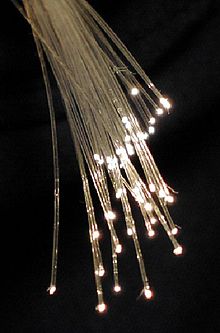 Ειδικοί τύποι
Γυαλί αργιλίου: Περιέχει περίπου 20% οξειδίου του αργιλίου, μικρά ποσοστά οξειδίων του βορίου και του μαγνησίου, αλλά πολύ μικρό ποσοστό οξειδίων των αλκαλίων. Το γυαλί αυτού του τύπου είναι ιδιαίτερα θερμοανθεκτικό και χρησιμοποιείται σε θαλάμους καύσεων, σε γυαλιά οργάνων μέτρησης υψηλών θερμοκρασιών και σε λαμπτήρες αλογόνου, στους οποίους η θερμοκρασία αυτού του γυαλιού μπορεί να φθάσει και τους 750οC.
Γυαλί αλκαλίων - βαρίου: Χωρίς αυτό τον τύπο γυαλιού, η χρήση οθονών για υπολογιστές και τηλεοράσεις θα ήταν πολύ επικίνδυνη: Η Oθόνη καθοδικών ακτίνων, από τον τρόπο λειτουργίας της, παράγει ιδιαίτερα επικίνδυνες ακτινοβολίες (Ακτίνες Χ), οι οποίες απορροφώνται από αυτόν τον τύπο γυαλιού, που περιέχει εκτός από οξείδιο του μολύβδου σε χαμηλό ποσοστό, και οξείδιο του βαρίου (BaO) και του στροντίου (SrO).
Κεραμικό γυαλί: Είναι γυαλί με οξείδια του αργιλίου και του λιθίου να συμμετέχουν στη σύστασή του και, λόγω θερμοανθεκτικότητας, έχει βρει εφαρμογή ως πυρίμαχο διάφανο υλικό σε θύρες κλιβάνων, κατόπτρων τηλεσκοπίων, υαλοποίησης πλακιδίων διαστημοπλοίων, αλλά και σε οικιακές συσκευές (υαλοκεραμικές εστίες μαγειρέματος κτλ.).
Οπτικά γυαλιά: Δεν έχουν σταθερή σύσταση, αλλά αυτή ποικίλει ανάλογα με τον τύπο που απαιτείται κάθε φορά. Τα συναντούμε στην κατασκευή γυαλιών οράσεως και ηλίου, σε συσκευές όπως φωτογραφικές μηχανές, βιντεοκάμερες και μικροσκόπια (κατασκευή φακών) και σε συσκευές ακριβείας (οπτικά όργανα πλοήγησης, κάτοπτρα, τηλεσκόπια κτλ.).
Νέο είδος γυαλιού, έξι φορές ανθεκτικότερο!
To γυαλί Gorilla χρησιμοποιείται σήμερα σε 200 εκατομμύρια κινητά και άλλες συσκευές από περίπου 20 κατασκευαστές, υπερηφανεύεται η Corning. Το γυαλί της εταιρείας βρίσκεται μεταξύ άλλων στα κινητά Galaxy της Samsung, στο Droid της Motorola και στον φορητό υπολογιστή X300 της LG.
Ανεπιβεβαίωτες παραμένουν ωστόσο οι φήμες που θέλουν το Gorilla να χρησιμοποιείται και στις συσκευές της Apple…
Με ή χωρίς την Apple, πάντως, το γυαλί της Corning απέφερε έσοδα 80 εκατ. δολαρίων το 2009, ποσό που θα μπορούσε να εκτιναχθεί στο 1 δισ. καθώς το ανθεκτικό υλικό περνά στην παραγωγή τηλεοράσεων και όχι μόνον.
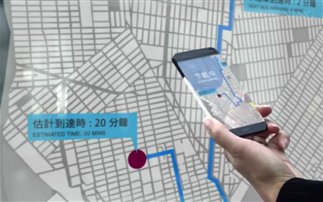 Οι δυνατότητες που προσφέρει :
Τέλος
Λάμπρος Φλώρος Κορδέρο
Γιώργος Τσαγκάρης
Δημήτρης  Παυλάκος
Παναγιώτης Φουστέλης
Δημήτρης Συνοδινός